مَشْرُوعٌ تَعَاوُنِيٌّ
الأهدافُ التَّعليميَّة :
يُتَوقَّعُ منك عزيزي التِّلميذ في نِهايةِ هذا الدَّرسِ أنْ تكونَ قادراً على:
1- قراءَةِ الدَّرسِ قراءَةً صحيحةً و مُعبِّرَةً مراعياً الحركاتِ و المدودِ . 
٢      - اختيارِ المعنى الصَّحيحِ  للكلماتِ الجديدةِ .
           3– ربطِ بعضِ المفرداتِ بمرادِفاتِها وأخْرى  بأضدَادِها .
4- إدخالِ أحْرفِ الاستقبالِ
(س – سوفَ ) على المُضارعِ الفعل .
مَشْرُوعٌ تَعَاوُنِيٌّ
اِجْتَمعتْ لِجنَةُ الإِذاعةِ المدْرَسِيَّةِ بِحضُورِ المعلِّمَةِ المُشْرفَةِ ، ومَجْموعةٍ منَ التَّلامِيذِ المَوهُوبِينَ ، لإعْدادِ بَرنامَجٍ إِذاعِيٍّ بِمناسَبةِ نِهايَةِ الْعامِ الدِّراسِيّ .
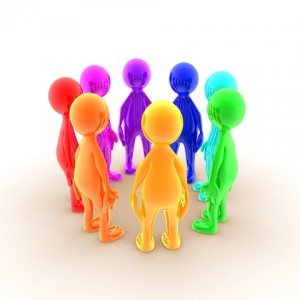 ( 2 ) 
بدأَ رئيسُ اللِّجنَةِ تَوزيعِ المَهامِ على التَّلاميذِ ، فقالَ: أنتَ يا نادرُ سَتُحضِّرُ كلمَةَ شُكْرِ للْعَاملينَ في المدْرسَةِ ، وأنتِ يامرحُ نُعطِيكِ فِقْرَةَ الغِناءِ ، فصُوتُكِ جَميلٌ ، وأميرٌ يعزِفُ لك على الآلةِ المُوسيقِيَّةِ ، قَالَتْ سَمَرُ : وأنا 
                       سٍوفَ أُحْضِرُ فُكَاهَةً لأِدْخِلَ 
                     الْبَهْجَةَ إلى نُفُوسِ الْجَميعِ.
سَألَ أميرٌ : ومَنْ سَيُقدِّمُ الْفِقْرةَ المُوسِيقِيَّةَ ؟ قالَ رئِيسُ اللِّجْنةِ : مَجمُوعةٌ من تلامِيذِ الصَّفِّ الثَّانِي ، سَألتِ المُعلِّمةُ : مَنْ سَيكُونُ عرِيفَ الْحفْلِ ؟ قَالتْ نَجوى : بلالٌ ، فَهُوَ يُخَطِّطُ أنْ يُصبِحَ مُذِيعاً في المْستِقْبلِ ، قالتِ المعلِّمةُ المُشرِفَةُ: ما رَأْيُكُمْ أنْ أكْتُبَ بِطاقَاتِ الدَّعْوَةِ 
                                         إلى أولياءِ الأُمُورِ ؟
                             فقالُوا جميعاً : مُوافِقُونَ.
( 3 )
     أَمَّا فِقْرةُ الشُّكْرِ لِلْمُعلِّمِ فَكانَتْ مِنْ نَصيبِ نَجْوى ، لأنَّها رائِدةٌ في مَجالِ الفَصاحَةِ والْخَطابَةِ ،وقَدْ طَلبُوا إلَيْها أنْ تُسْمِعُهُم بعْضاً مَنْها ، فَأَلْقَتْ مَقْطعاً مِن قَصِيدةٍ عَنِ المُعَلِّمِ جاءَ فيهِ :
                      نَجْمَةٌ وَجْهُهُ             في درُوبِ السَّمّاءْ
                     غَيمَةٌ كَفِّهِ               لا تَمَلُّ الْعَطَاءْ
                      فَاشْهَدُوا :إِنَّهُ          أَوفى الأوفِيَاءْ
معاني الكلمات :
.
الموهوبون
عريف الحفل
البهجة
فكاهة
الكلمة
معناها
المُجتهدون
مُقدِّمُ الحَفْل
الفرحة
طُرفة
فِكَرُالدَّرس :
اجتماعُ لِجنةِ الإذاعةِ المدْرسيَّةِ لإعْدادْ حَفْلِ نهايةِ العامِ.
توزيعُ المَهام على أعضَاءِ اللَّجنة
ختامُ الحَفْلِ كلمةُ شُكرٍ لِلمُعلِّم
غلق الدرس :
توجيهُ الأهلِ لمساعدةِ أبنائِهم في تحضيرِ الدَّرسِ و إنجازِ المطلوبِ في ورقةِ العملِ المرفَقَةِ .
 توجيهُ التَّلاميذِ لقراءَةِ الدَّرسِ وحلِّ التَّقييمِ ومُشاركتِه 
                                 مع معلَّميهم
                           ختاماً:  بِالتَّأكيدِ سيكُونُ حفلاً رائِعا ، أتدرونَ ما 
                                               السَّبب؟ 
                           التَّحضرُ الْجَيِّدُ وتوزيعُ المَهامِ وتقسِيمِ 
                 العملِ  بلا شك أسبابٌ لِنجاحِ أيِّ عَمَلٍ .....